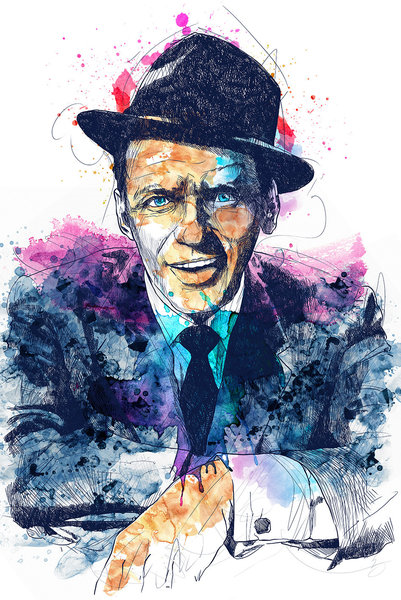 Nice'n'Easy
1960
In the Wee Small Hours
A Man and His Music
1955
1965
That's Life
Come Fly with Me
The Voice of Frank Sinatra
1966
1958
1946
His recording debut
Ol' Blue Eyes Is Back
Duets II
Jul 13, 1939
1973
1994
1939
1994
1939
1946
1953
1960
1967
1974
1981
1988
Today
1949
1959
1974
1984
1993
Frankly Sentimental
Come Dance with Me!
Some Nice Things I've Missed
L.A. Is My Lady
Duets
1980
1957
Trilogy: Past Present Future
A Jolly Christmas from Frank Sinatra
1969
1963
My Way
Sinatra's Sinatra
1966
Strangers in the Night